Text Processing, Tokenization,& Characteristics
Thanks to:
Baldi, Frasconi, Smyth
M. Hearst
W. Arms
R. Krovetz
C. Manning, P. Raghavan, H. Schutze
Previously
Documents
Corpus
Tokens (terms)
Evaluation
Relevance
Precision/recall
F measure
Competitions
Web crawlers
Crawler policy / breath vs depth first search
Robots.txt
Scrapy
Text
Text parsing
Tokenization, terms
A bit of linguistics
Text characteristics
Zipf’s law
Heap’s law
Why the focus on text?
Language is the most powerful query model
Language can be treated as text
Others?
Text Documents
A text digital document consists of a sequence of words and other symbols, e.g., punctuation. 
The individual words and other symbols are known as tokens or terms.
A textual document can be:
•    Free text, also known as unstructured text, which is a 
     continuous sequence of tokens.
•    Fielded text, also known as structured text, in which the text 
     is broken into sections that are distinguished by tags or other 
     markup.
Examples?
Text Based Information Retrieval
Most matching methods are based on Boolean operators.
Most ranking methods are based on the vector space model.  
Web search methods combine vector space model with ranking based on importance of documents.
Many practical systems combine features of several approaches.
In the basic form, all approaches treat words as separate tokens with minimal attempt to interpret them linguistically.
Pre-indexing
Index
Query Engine
Interface
Indexer
Text processing
(preprocessing)
Users
Crawler
Web
A Typical Web Search Engine
Focus on documents
Decide what is an individual document
Can vary depending on problem
Documents are basic units consisting of a sequence of tokens or terms and are to be indexed.
Terms (derived from tokens) are words or roots of words, semantic units or phrases which are the atoms of indexing
Repositories (databases) and corpora are collections of documents.
Query is a request for documents on a query-related topic.
Building an index
Collect documents to be indexed
Create your corpora
Tokenize the text
Linguistic processing
Build the inverted index from terms
What is a Document?
A document is a digital object with an operational definition
Indexable (usually digital)
Can be queried and retrieved.
Many types of documents
Text or part of text
Web page
Image
Audio
Video
Data
Email
Etc.
What is Text?
Text is so common that we often ignore its importance
What is text?
Strings of characters (alphabets, ideograms, ascii, unicode, etc.)
Words
. , : ; - ( ) _

1 2 3, 3.1415, 1010  
f = ma,   H20
Tables
Figures

Anything that is not an image, etc.
Why is text important?
Text is language capture
an instantiation of language, culture, science, etc.
Collection of text
Corpora: collection of texts 
especially if complete and self contained; the corpus of Anglo-Saxon verse
Special collection
In linguistics and lexicography, a body of texts, utterances or other specimens considered more or less representative of a language and usually stored as an electronic database (The Oxford Companion to the English Language 1992)
A collection of naturally occurring language text chosen to characterize a state or variety of a language (John Sinclair Corpus Concordance Collocation OUP 1991)

Types:
Written vs Spoken
General vs Specialized
Monolingual vs Multilingual 
e.g. Parallel, Comparable
Synchronic (at a particular pt in time) vs Diachronic (over time)
Annotated vs Unannotated
Indexed vs unindexed 
Static vs dynamic
B
r
o
w
n
L
O
B
T
i
m
e
o
f
c
o
m
p
i
l
a
t
i
o
n
1
9
6
0
s
1
9
7
0
s
C
o
m
p
i
l
e
d
a
t
B
r
o
w
n
U
n
i
v
e
r
s
i
t
y
(
U
S
)
L
a
n
c
a
s
t
e
r
,
O
s
l
o
,
B
e
r
g
e
n
L
a
n
g
u
a
g
e
v
a
r
i
e
t
y
W
r
i
t
t
e
n
A
m
e
r
i
c
a
n
E
n
g
l
i
s
h
W
r
i
t
t
e
n
B
r
i
t
i
s
h
E
n
g
l
i
s
h
S
i
z
e
1
m
i
l
l
i
o
n
w
o
r
d
s
(
5
0
0
t
e
x
t
s
o
f
2
0
0
0
w
o
r
d
s
e
a
c
h
)
D
e
s
i
g
n
B
a
l
a
n
c
e
d
c
o
r
p
o
r
a
;
1
5
g
e
n
r
e
s
o
f
t
e
x
t
,
i
n
c
l
Written corpora
.
p
r
e
s
s
r
e
p
o
r
t
a
g
e
,
e
d
i
t
o
r
i
a
l
s
,
r
e
v
i
e
w
s
,
r
e
l
i
g
i
o
n
,
g
o
v
e
r
n
m
e
n
t
d
o
c
u
m
e
n
t
s
,
r
e
p
o
r
t
s
,
b
i
o
g
r
a
p
h
i
e
s
,
s
c
i
e
n
t
i
f
i
c
w
r
i
t
i
n
g
,
f
i
c
t
i
o
n
Text Processing – Lexical Analysis
Standard Steps:
Recognize language class [english] (very easy)
Recognize document structure 
titles, sections, paragraphs, etc.
Break into tokens – type of markup
Tokens are delimited text
Hello, how are you.
_hello_,_how_are_you_._
usually space and punctuation delineated
special issues with Asian languages
Lemmatization, stemming/morphological analysis
What is left are terms
Store in inverted index
Lexical analysis is the process of converting a sequence of characters into a sequence of tokens. 
A program or function which performs lexical analysis is called a lexical analyzer, lexer or scanner.
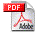 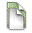 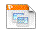 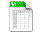 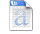 Tokenizer
Friends
Romans
Countrymen
Token stream.
Linguistic modules
friend
friend
roman
countryman
Modified tokens (terms).
roman
Indexer
2
4
countryman
1
2
Inverted index.
16
13
Basic indexing pipeline
Documents to
be indexed.
Friends, Romans, countrymen.
Parsing a document(lexical analysis)
What format is it in?
pdf/word/excel/html?
What language is it in?
What character set is in use?
Each of these is a classification problem which can be solved using heuristics or machine learning methods.
But there are complications …
Format/language stripping
Documents being indexed can include docs from many different languages
A single index may have to contain terms of several languages.
Sometimes a document or its components can contain multiple languages/formats
French email with a Portuguese pdf attachment.
What is a unit document?
An email?
With attachments?
An email with a zip containing documents?
Tokenization is the basic part of document preprocessing
Convert byte sequences into a linear sequence of characters
Trivial with ascii, but not so with Unicode or others
Use ML classifiers or heuristics.

Crucial problem for commercial systems!
Tokenization
Fundamental to Natural Language Processing (NLP), IR, deep Learning and AI
Parsing (chopping up) the document into basic units that are candidates for later indexing
What parts of text to use and what not
Issues with
Punctuation
Numbers
Special characters
Equations
Formula
Languages
Normalization (often by stemming)
Tokenization
Not the tokenization of how to make data secure
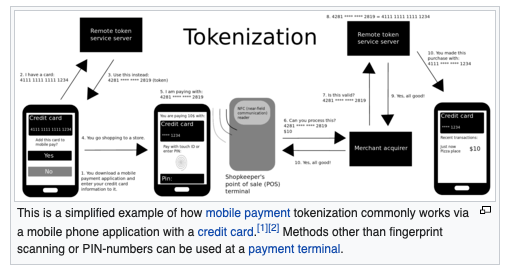 Tokenization
Not the tokenization of how to make data secure
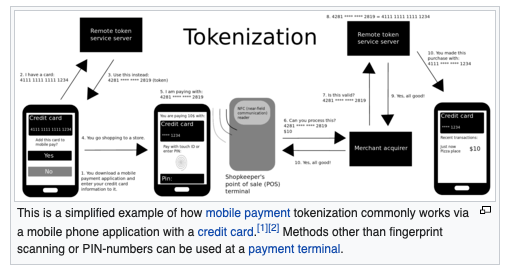 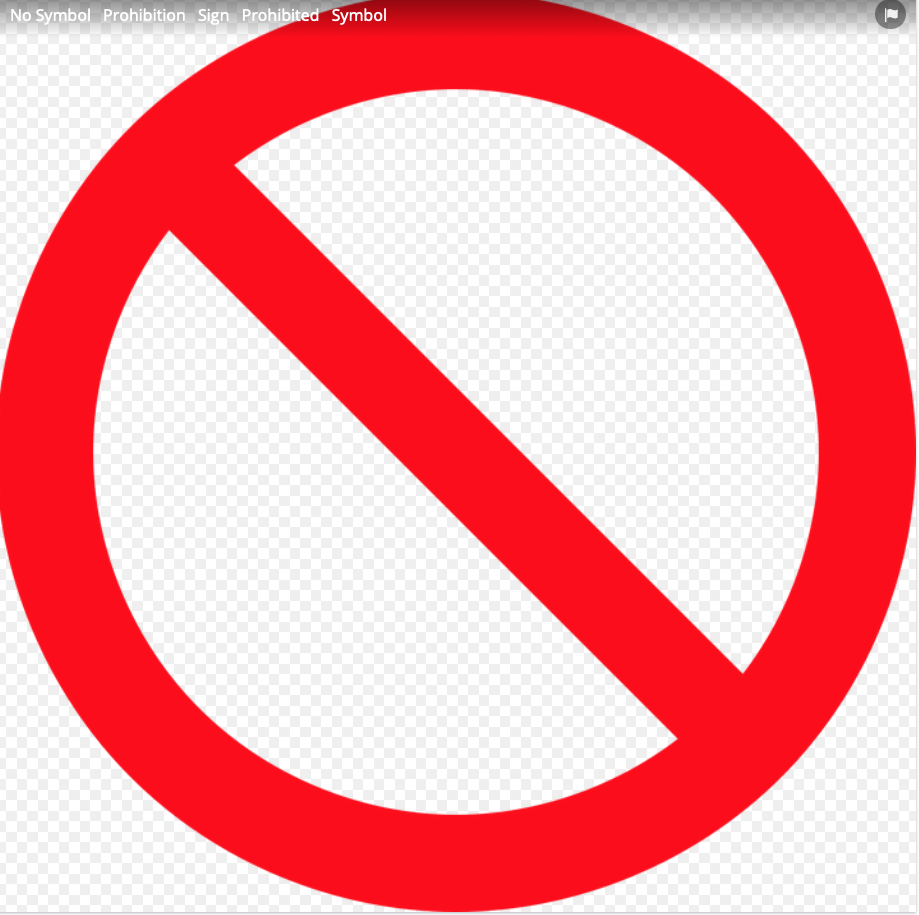 Sometimes called ”parsers”
What tokenization did you use?
For real problems always ask this!
A fundamental question for all text processing
Natural language processing
Text mining
Machine learning and AI
Information retrieval and search
Natural Language Toolkit (NLTK)
A suite of Python libraries for symbolic and statistical natural language  programming
Developed at the University of Pennsylvania
Has its own tokenization
Developed to be a teaching tool and a platform for research NLP prototypes
Data types are packaged as classes
Goal of code is to be clear, rather than fastest performance
Online book:	http://www.nltk.org/book/
Authors: Edward Loper, Ewan Kline and Steven Bird
Lots of tokenizers out there
Tokenization example
Input: “Friends, Romans and Countrymen”
Output: Tokens
friends
romans
countrymen
Each such token is now a candidate for an index entry, after further processing
Described below
But what are valid tokens to emit?
Tokenization
Issues in tokenization:
Finland’s capital  
     Finland? Finlands? Finland’s?
Hewlett-Packard                   
Hewlett and Packard as two tokens?
State-of-the-art: break up hyphenated sequence.  
co-education ?
the hold-him-back-and-drag-him-away-maneuver ?
San Francisco: one token or two?  How do you decide it is one token?
Numbers
3/12/91
Mar. 12, 1991
55 B.C.
B-52
My PGP key is 324a3df234cb23e
100.2.86.144
Generally, don’t index as text.
Will often index “meta-data” separately
Creation date, format, etc.
Tokenization: Language issues
L'ensemble  one token or two?
L ? L’ ? Le ?
Want ensemble to match with un ensemble

German noun compounds are not segmented
Lebensversicherungsgesellschaftsangestellter
‘life insurance company employee’
Tokenization: language issues
Katakana
Hiragana
Kanji
“Romaji”
Chinese and Japanese have no spaces between words:
Not always guaranteed a unique tokenization
Further complicated in Japanese, with multiple alphabets intermingled
Dates/amounts in multiple formats
フォーチュン500社は情報不足のため時間あた$500K(約6,000万円)
End-user can express query entirely in hiragana!
Tokenization: language issues
Arabic (or Hebrew) is basically written right to left, but with certain items like numbers written left to right
Words are separated, but letter forms within a word form complex ligatures
استقلت الجزائر في سنة 1962 بعد 132 عاما من الاحتلال الفرنسي. 
                         ←  →  ← →                ← start
‘Algeria achieved its independence in 1962 after 132 years of French occupation.’
With Unicode, the surface presentation is complex, but the stored form is straightforward
Normalization
Need to “normalize” terms in indexed text as well as query terms into the same form
We want to match U.S.A. and USA
We most commonly implicitly define equivalence classes of terms
e.g., by deleting periods in a term
Alternative is to do limited expansion:
Enter: window	Search: window, windows
Enter: windows	Search: Windows, windows
Enter: Windows	Search: Windows
Potentially more powerful, but less efficient
Case folding
Reduce all letters to lower case
exception: upper case (in mid-sentence?)
e.g., General Motors
Fed vs. fed
SAIL vs. sail

Often best to lower case everything, since users will use lowercase regardless of ‘correct’ capitalization
Normalizing Punctuation
Ne’er vs. never: use language-specific, handcrafted “locale” to normalize.
Which language?
Most common: detect/apply language at a pre-determined granularity: doc/paragraph.
U.S.A. vs. USA – remove all periods or use locale.
a.out
Thesauri and soundex
Handle synonyms and homonyms
Hand-constructed equivalence classes
e.g., car = automobile
color = colour
Rewrite to form equivalence classes
Index such equivalences
When the document contains automobile, index it under car as well (usually, also vice-versa)
Or expand query?
When the query contains automobile, look under car as well
Soundex
Traditional class of heuristics to expand a query into phonetic equivalents
Language specific – mainly for names
E.g., chebyshev  tchebycheff
Stemming and Morphological Analysis
Goal: “normalize” similar words
Morphology (“form” of words)
Inflectional Morphology
E.g,. inflect verb endings and noun number
Never change grammatical class
dog, dogs
Derivational Morphology 
Derive one word from another, 
Often change grammatical class
build, building; health, healthy
Lemmatization
Reduce inflectional/variant forms to base form
E.g.,
am, are, is  be
car, cars, car's, cars'  car
the boy's cars are different colors  the boy car be different color
Lemmatization implies doing “proper” reduction to dictionary headword form
Stemming
Morphological variants of a word (morphemes).  Similar terms derived from a common stem: 
	engineer, engineered, engineering
	use, user, users, used, using
Stemming in Information Retrieval.  Grouping words with a common stem together.
For example, a search on reads, also finds read, reading, and readable
Stemming consists of removing suffixes and conflating the resulting morphemes.  Occasionally, prefixes are also removed.
Stemming
Reduce terms to their “roots” before indexing
“Stemming” suggest crude affix chopping
language dependent
e.g., automate(s), automatic, automation all reduced to automat.
for exampl compress and
compress ar both accept
as equival to compress
for example compressed 
and compression are both 
accepted as equivalent to 
compress.
Porter’s algorithm
Commonest algorithm for stemming English
Results suggest at least as good as other stemming options
Conventions + 5 phases of reductions
phases applied sequentially
each phase consists of a set of commands
sample convention: Of the rules in a compound command, select the one that applies to the longest suffix.
Typical rules in Porter
sses  ss
ies  i
ational  ate
tional  tion

 Weight of word sensitive rules
 	(m>1) EMENT →
replacement → replac
cement  → cement
Other stemmers
Other stemmers exist, e.g., Lovins stemmer http://www.comp.lancs.ac.uk/computing/research/stemming/general/lovins.htm
Single-pass, longest suffix removal (about 250 rules)
Motivated by Linguistics as well as IR

Full morphological analysis – at most modest benefits for retrieval

Do stemming and other normalizations help?
Often very mixed results: really help recall for some queries but harm precision on others
Automated Methods are the norm
Powerful multilingual tools exist for morphological analysis
PCKimmo, Xerox Lexical technology
Require a grammar and dictionary
Use “two-level” automata
Stemmers:
Very dumb rules work well (for English)
Porter Stemmer:  Iteratively remove suffixes
Improvement: pass results through a lexicon
Porter’s algorithm
Commonest algorithm for stemming English
Conventions + 5 phases of reductions
phases applied sequentially
each phase consists of a set of commands
sample convention: Of the rules in a compound command, select the one that applies to the longest suffix.
Typical rules
sses  ss
ies  i
ational  ate
tional  tion
Categories of Stemmer
The following diagram illustrate the various categories of stemmer.  Porter's algorithm is shown by the red path.
Conflation methods
Manual                   Automatic (stemmers)
Affix            Successor       Table       n-gram
removal        variety            lookup
Longest         Simple
match            removal
Comparison of stemmers
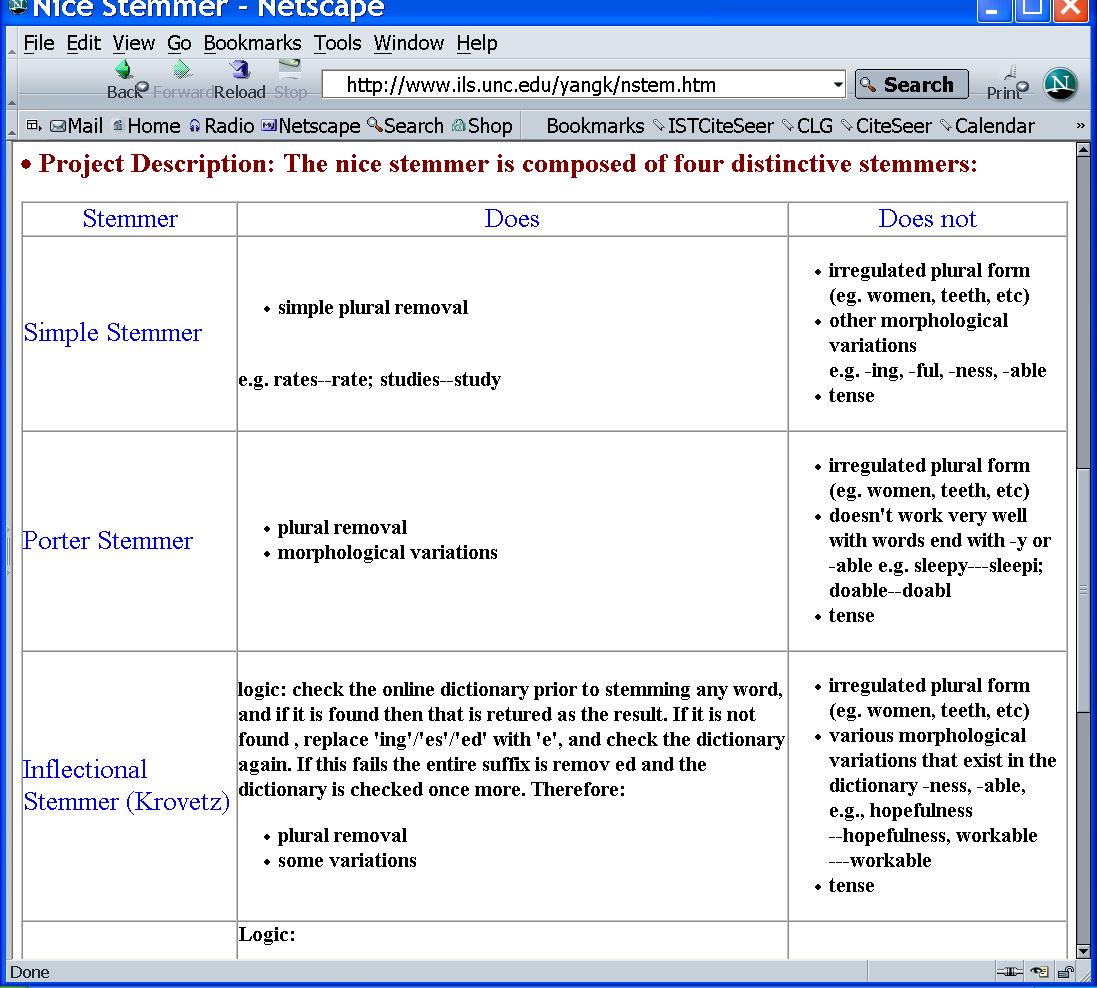 Stemming in Practice
Evaluation studies have found that stemming can affect retrieval 
performance, usually for the better, but the results are mixed.
•	Effectiveness is dependent on the vocabulary.  Fine distinctions may be lost through stemming.  
•	Automatic stemming is as effective as manual conflation.
•	Performance of various algorithms is similar.
Porter's Algorithm is entirely empirical, but has proved to be an 
effective algorithm for stemming English text with trained users.
Language-specificity
Many of the above features embody transformations that are
Language-specific and
Often, application-specific
These are “plug-in” addenda to the indexing process
Both open source and commercial plug-ins available for handling these
Normalization: other languages
Accents: résumé vs. resume.
Most important criterion:
How will your users write their queries for these words?

Even in languages that standardly have accents, users often may not type them

German: Tuebingen vs. Tübingen
Should be equivalent
7月30日 vs. 7/30
Is this
German “mit”?
Morgen will ich in MIT …
Normalization: other languages
Need to “normalize” indexed text as well as query terms into the same form

Character-level alphabet detection and conversion
Tokenization not separable from this.
Sometimes ambiguous:
Dictionary entries – first cut
These may be grouped by language.  More on this in ranking/query processing.
Index
Query Engine
Interface
Indexer
Users
Crawler
Web
A Typical Web Search Engine
Content Analysis of Text
Automated Transformation of raw text into a form that represent some aspect(s) of its meaning
Including, but not limited to:
Token creation
Matrices and Vectorization
Phrase Detection
Categorization
Clustering
Summarization
Techniques for Content Analysis
Statistical / vector
Single Document
Full Collection
Linguistic
Syntactic
Semantic
Pragmatic
Knowledge-Based (Artificial Intelligence)
Hybrid (Combinations)
Stop Lists
Very common words, such as of, and, the, are rarely of use in information retrieval.
A stop list is a list of such words that are removed during lexical analysis.
NOT INDEXED
A long stop list saves space in indexes, speeds processing, and eliminates many false hits.
However, common words are sometimes significant in information retrieval, which is an argument for a short stop list.  (Consider the query, "To be or not to be?")
Suggestions for Including Words in a Stop List
•	Include the most common words in the English language (perhaps 50 to 250 words).
•	Do not include words that might be important for retrieval (Among the 200 most frequently occurring words in general literature in English are time, war, home, life, water, and world).
•	In addition, include words that are very common in context (e.g., computer, information, system in a set of computing documents).
Example: the WAIS stop list(first 84 of 363 multi-letter words)
about	above	according	across	actually 	adj                    after 	afterwards	again 	against 	all 	almost        alone  	along 	already	also	although     always              among   	amongst 	an           	another 	any   	anyhow            anyone   	anything  	anywhere  	are 	aren't       	around               at            	be         	became  	because   	become  	becomes becoming 	been   	before  	beforehand begin       	beginning     behind    	being       	below  	beside  	besides 	between                beyond   	billion  	both       	but	by    	can                     can't     	cannot  	caption   	co      	could    	couldn't 
did 	didn't       	do    	does  	doesn't 	don't                down     	during  	each      	eg  	eight        	eighty 
either 	else 	elsewhere  end        	ending    	enough      
etc        	even         	ever     	every  	everyone    everything
Stop list policies
How many words should be in the stop list?
•   Long list lowers recall
Which words should be in list?
•   Some common words may have retrieval importance:
	--  war, home, life, water, world
•   In certain domains, some words are very common:
	-- computer, program, source, machine, language
There is very little systematic evidence to use in selecting a stop list.
Stop Lists in Practice
The modern tendency is:
have very short stop lists for broad-ranging or multi-lingual document collections, especially when the users are not trained (or none at all – Moore’s law)
have longer stop lists for document collections in well-defined fields, especially when the users are trained professional.
Web search engines have no stop lists
Token generation - stemming
What are tokens for documents?
Words (things between spaces)
Some words equivalent
Stemming finds equivalences among words
Removal of grammatical suffixes
Stemming
Reduce terms to their roots before indexing
language dependent
e.g., automate(s), automatic, automation all reduced to automat.
for example compressed 
and compression are both 
accepted as equivalent to 
compress.
for exampl compres and
compres are both accept as
equival to compres.
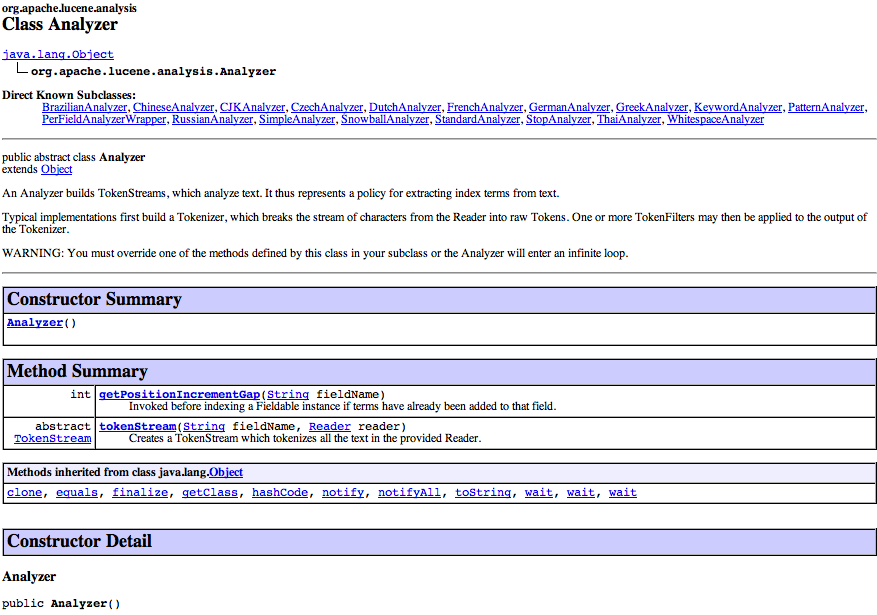 Analyzer: Lucene Tokenization
Tokenizes the input text
Common Analyzers
WhitespaceAnalyzerSplits tokens on whitespace
SimpleAnalyzerSplits tokens on non-letters, and then lowercases
StopAnalyzerSame as SimpleAnalyzer, but also removes stop words
StandardAnalyzerMost sophisticated analyzer that knows about certain token types, lowercases, removes stop words, ...
Analysis example
“The quick brown fox jumped over the lazy dog”
WhitespaceAnalyzer
[The] [quick] [brown] [fox] [jumped] [over] [the] [lazy] [dog]
SimpleAnalyzer
[the] [quick] [brown] [fox] [jumped] [over] [the] [lazy] [dog]
StopAnalyzer
[quick] [brown] [fox] [jumped] [over] [lazy] [dog]
StandardAnalyzer
[quick] [brown] [fox] [jumped] [over] [lazy] [dog]
Another analysis example
“XY&Z Corporation – xyz@example.com”
WhitespaceAnalyzer
[XY&Z] [Corporation] [-] [xyz@example.com]
SimpleAnalyzer
[xy] [z] [corporation] [xyz] [example] [com]
StopAnalyzer
[xy] [z] [corporation] [xyz] [example] [com]
StandardAnalyzer
[xy&z] [corporation] [xyz@example.com]
Example of tokenizing a document with different Lucene Analyzers
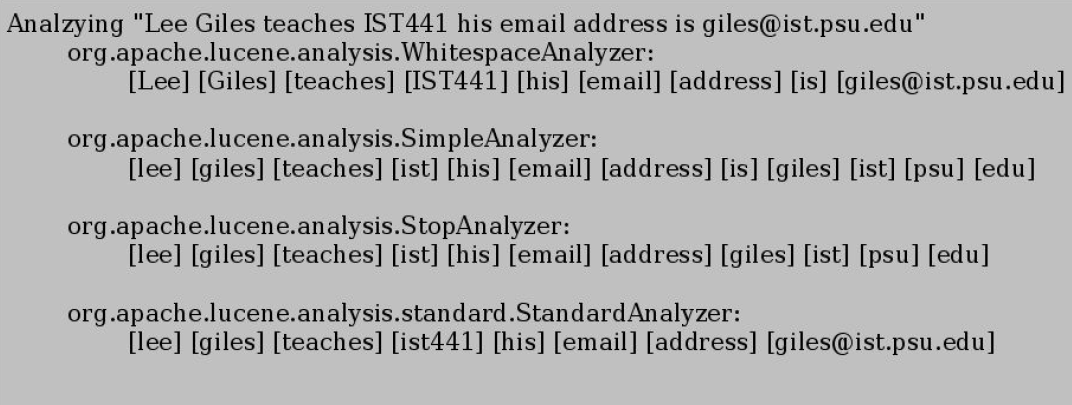 What’s inside an Analyzer?
Analyzers need to return a TokenStreampublic TokenStream tokenStream(String fieldName,											Reader reader)
TokenStream
Tokenizer
TokenFilter
Reader
Tokenizer
TokenFilter
TokenFilter
lemmatization
Lucene Tokenizers and TokenFilters
Tokenizer
WhitespaceTokenizer
KeywordTokenizer
LetterTokenizer
StandardTokenizer
...
TokenFilter
LowerCaseFilter
StopFilter
PorterStemFilter
ASCIIFoldingFilter
StandardFilter
...
Other Analyzers
Also available
GermanAnalyzer
RussianAnalyzer
(Lucene Sandbox)
BrazilianAnaylzer
ChineseAnalyzer (UTF-8)
CzechAnalyzer
DutchAnalyzer
FrenchAnalyzer
GreekAnalyzer
KoreanAnalyzer
JapaneseAnalyzer
Analyzer for Lucene
Tokenization: Create an Analyser
Options
WhitespaceAnalyzer
divides text at whitespace
SimpleAnalyzer
divides text at non-letters
convert to lower case
StopAnalyzer
SimpleAnalyzer
removes stop words
StandardAnalyzer
good for most European Languages
removes stop words
convert to lower case
Summary of Text
Text is reduced to tokens (terms)
Stop words can be removed
Tokenizer has many features
Stemmers widely used for token generation
Porter stemmer most common
Selection of tokens, weights, stop lists and stemming
Special purpose collections (e.g., law, medicine, monographs)
	Best results are obtained by tuning the search engine for the characteristics of the collections and the expected queries.
	It is valuable to use a training set of queries, with lists of relevant documents, to tune the system for each application.
General purpose collections (e.g., web search)
	The modern practice is to use a basic weighting scheme (e.g., tf.idf), a simple definition of token, a short stop list and no stemming except for plurals, with minimal conflation.
	Web searching combine similarity ranking with ranking based on document importance.
Indexing Subsystem
documents
Documents
assign document IDs
text
document numbers and *field numbers
break into tokens
tokens
stop list*
non-stoplist tokens
stemming*
*Indicates     optional operation.
stemmed terms
term weighting*
terms with weights
Index database
Search Subsystem
query
parse query
query tokens
ranked document set
stop list*
non-stoplist tokens
ranking*
stemming*
stemmed terms
Boolean operations*
retrieved document set
*Indicates     optional operation.
Index database
relevant document set
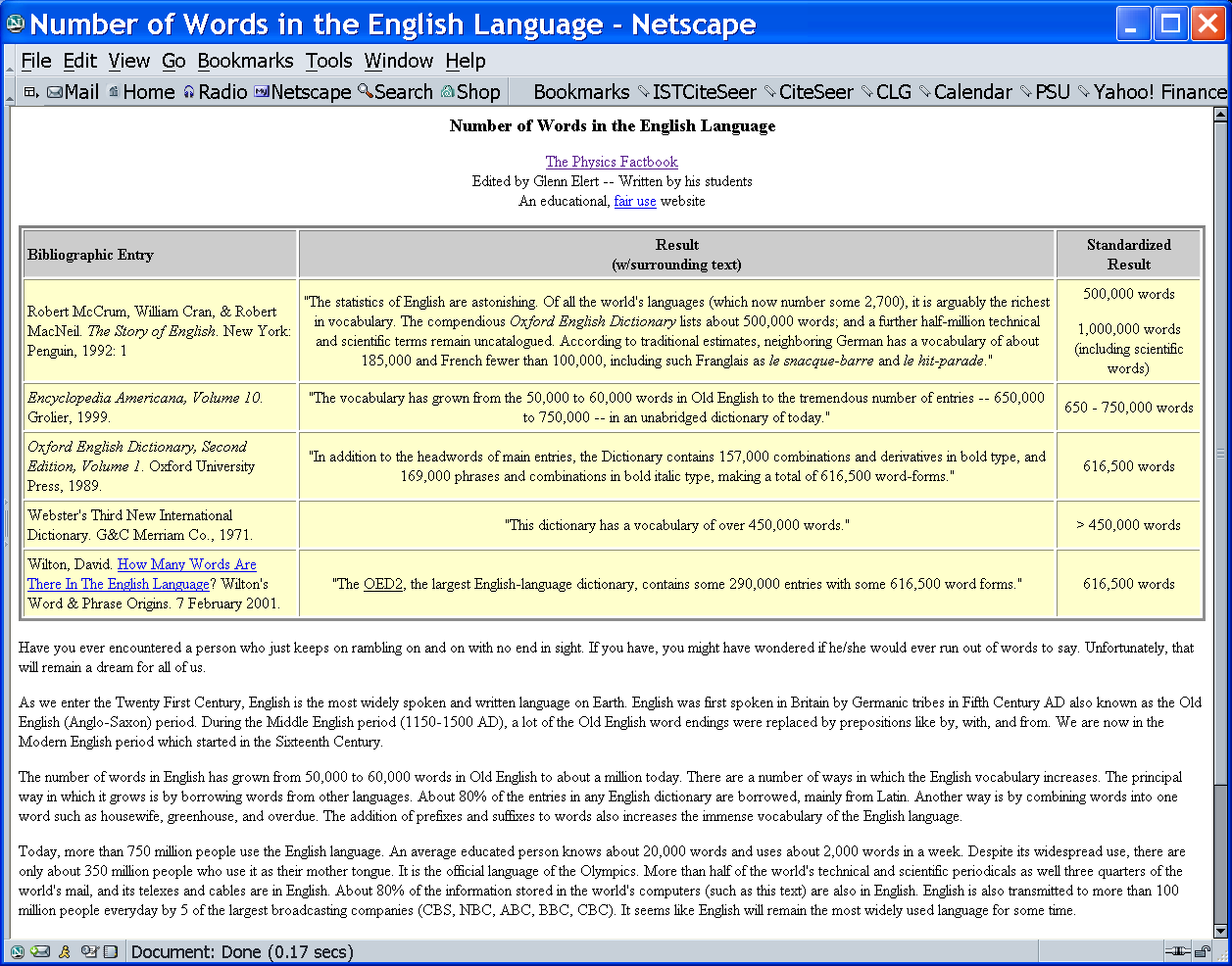 Try out queries on Google
fish
fishs
fishes
fishing
Google Translate Example - problems
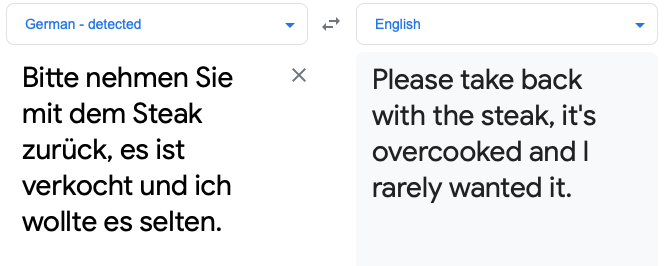 Statistical Properties of Text
Token occurrences in text are not uniformly distributed
They are also not normally distributed
They do exhibit a Zipf distribution
Also known as “discrete Pareto distribution”
Zipf Distribution
https://www.youtube.com/watch?v=fCn8zs912OE&ab_channel=Vsauce
A More Standard Collection
Government documents, 157734 tokens, 32259 unique
8164 the
4771 of
4005 to
2834 a
2827 and
2802 in
1592 The
1370 for
1326 is
1324 s
1194 that
 973 by
969 on
 915 FT
 883 Mr
 860 was
 855 be
 849 Pounds
 798 TEXT
 798 PUB
 798 PROFILE
 798 PAGE
 798 HEADLINE
 798 DOCNO
1 ABC
   1 ABFT
   1 ABOUT
   1 ACFT
   1 ACI
   1 ACQUI
   1 ACQUISITIONS
   1 ACSIS
   1 ADFT
   1 ADVISERS
   1 AE
Plotting Word Frequency by Rank
Main idea: count
How many times tokens occur in the text
Over all texts in the collection  
Now rank these according to how often they occur.  This is called the rank.
Most and Least Frequent Terms
150      2       enhanc
151      2       energi
152      2       emphasi
153      2       detect
154      2       desir
155      2       date
156      2       critic
157      2       content
158      2       consider
159      2       concern
160      2       compon
161      2       compar
162      2       commerci
163      2       clause
164      2       aspect
165      2       area
166      2       aim
167      2       affect
Rank   Freq   Term1        37      system2        32      knowledg3        24      base4        20      problem5        18      abstract6        15      model7        15      languag8        15      implem9        13      reason10       13      inform11       11      expert12       11      analysi13       10      rule14       10      program15       10      oper16       10      evalu17       10      comput18       10      case19       9       gener20       9       form
The Corresponding Zipf Curve
Rank  Freq1        37      system2        32      knowledg3        24      base4        20      problem5        18      abstract6        15      model7        15      languag8        15      implem9        13      reason10       13      inform11       11      expert12       11      analysi13       10      rule14       10      program15       10      oper16       10      evalu17       10      comput18       10      case19       9       gener20       9       form
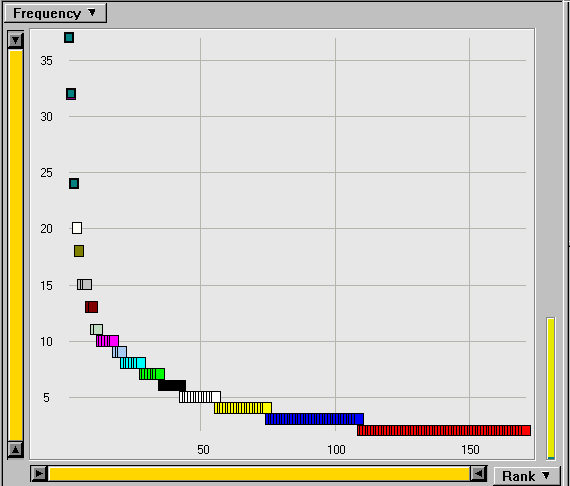 Zoom in on the Knee of the Curve
43       6       approach44       5       work45       5       variabl46       5       theori47       5       specif48       5       softwar49       5       requir50       5       potenti51       5       method52       5       mean53       5       inher54       5       data55       5       commit56       5       applic57       4       tool58       4       technolog59       4       techniqu
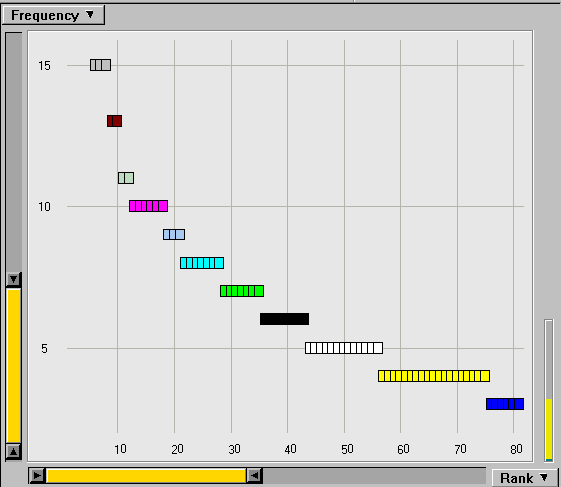 Zipf Distribution
The Important Points:
a few elements occur very frequently
a medium number of elements have medium frequency
many elements occur very infrequently
Self similarity
Same shape for large and small frequency words
Long tail
Not necessarily obeys central limit theorem
Zipf Distribution
The product of the frequency of words (f) and their rank (r) is approximately constant
Rank = order of words’ frequency of occurrence





Another way to state this is with an approximately correct rule of thumb:
Say the most common term occurs C times
The second most common occurs C/2 times
The third most common occurs C/3 times
…
Zipf Distribution(linear and log scale)
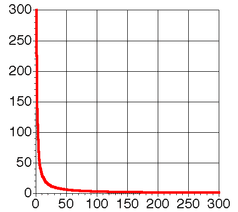 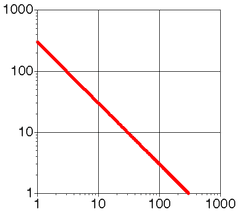 What Kinds of Data Exhibit a Zipf Distribution?
Words in a text collection
Virtually any language usage
Library book checkout patterns
Incoming Web Page Requests (Nielsen)
Outgoing Web Page Requests (Cunha & Crovella)
Document Size on Web (Cunha & Crovella)
Many sales with certain retailers
Prevalence of Zipfian Laws
Many items exhibit a Zipfian distribution.
Population of cities
Wealth of individuals
Discovered by sociologist/economist Pareto in 1909
Popularity of books, movies, music, web-pages,  etc.
Popularity of consumer products
Chris Anderson’s “long tail”
Power Laws
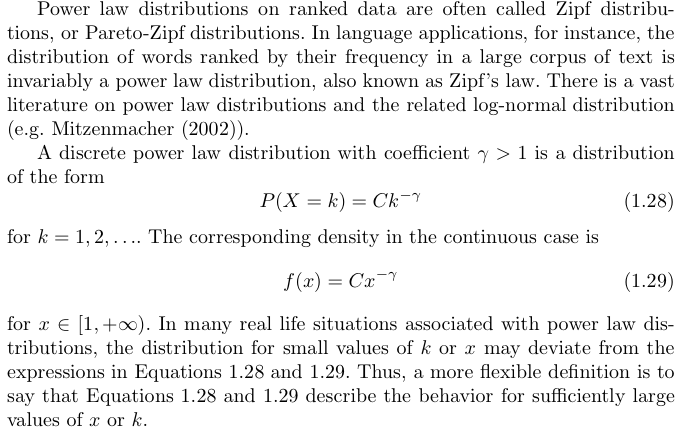 Power Law Statistics - problems with means
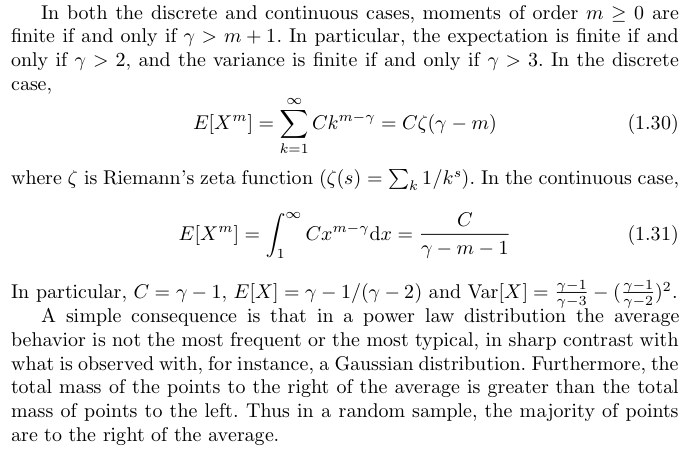 Power-law distributions
The degree distributions of most real-life networks follow a power law


Right-skewed/Heavy-tail distribution
there is a non-negligible fraction of nodes that has very high degree (hubs)
scale-free: no characteristic scale, average is not informative

In stark contrast with the random graph model!
Poisson degree distribution, z=np



highly concentrated around the mean
the probability of very high degree nodes is exponentially small
p(k) = Ck-a
Power-law signature
Power-law distribution gives a line in the log-log plot













a : power-law exponent (typically 2 ≤ a ≤ 3)
log p(k) = -a logk + logC
α
log frequency
frequency
log degree
degree
Examples of degree distribution for power laws
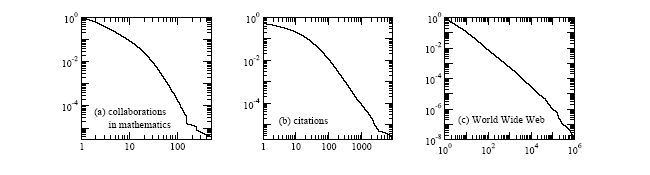 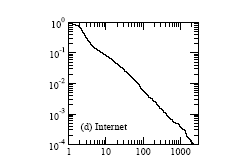 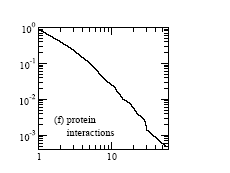 Taken from [Newman 2003]
Power Law Statistics - long tails
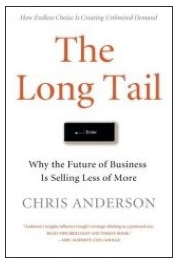 Power of the long tail:

The phrase The Long Tail, as a proper noun, was first coined by Chris Anderson. The concept drew in part from an influential February 2003 essay by Clay Shirky, "Power Laws, Weblogs and Inequality" that noted that a relative handful of weblogs have many links going into them but "the long tail" of millions of weblogs may have only a handful of links going into them. Beginning in a series of speeches in early 2004 and culminating with the publication of a Wired magazine article in October 2004, Anderson described the effects of the long tail on current and future business models. Anderson later extended it into the book The Long Tail: Why the Future of Business is Selling Less of More (2006).

Anderson argued that products that are in low demand or have low sales volume can collectively make up a market share that rivals or exceeds the relatively few current bestsellers and blockbusters, if the store or distribution channel is large enough. Examples of such mega-stores include the online retailer Amazon.com and the online video rental service Netflix. The Long Tail is a potential market and, as the examples illustrate, the distribution and sales channel opportunities created by the Internet often enable businesses to tap into that market successfully.
Word Frequency vs. Resolving Power
The most frequent words are not the most descriptive.
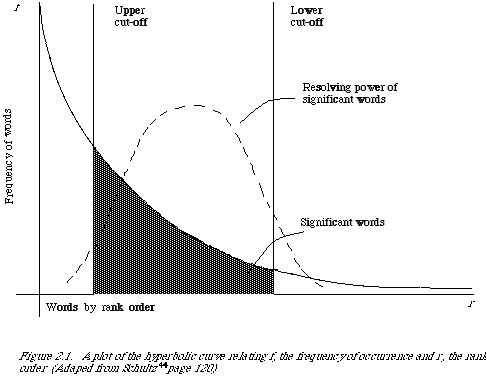 van Rijsbergen 79
Fit to Zipf for Brown Corpus
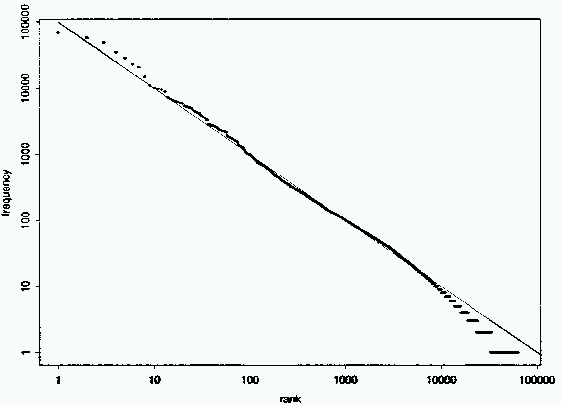 k = 100,000
Does Real Data Fit Zipf’s Law?
A law of the form y = kxc is called a power law.
Zipf’s law is a power law with c = –1
On a log-log plot, power laws give a straight line with slope c.


Zipf is quite accurate except for very high and low rank.
Mandelbrot (1954) Correction
The following more general form gives a bit better fit:
Mandelbrot Fit
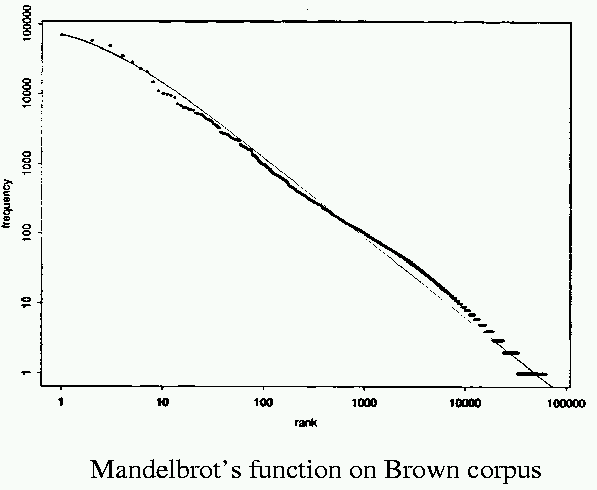 P = 105.4, B = 1.15,  = 100
Explanations for Zipf’s Law
Zipf’s explanation was his “principle of least effort.” Balance between speaker’s desire for a small vocabulary and hearer’s desire for a large one.
Debate (1955-61) between Mandelbrot and H. Simon over explanation.
Simon explanation is “rich get richer.”
Li (1992) shows that just random typing of letters including a space will generate “words” with a Zipfian distribution.
http://linkage.rockefeller.edu/wli/zipf/
Zipf’s Law Impact on IR
Good News: 
Stopwords will account for a large fraction of text so eliminating them greatly reduces inverted-index storage costs.
Postings list for most remaining words in the inverted index will be short since they are rare, making retrieval fast.
Bad News: 
For most words, gathering sufficient data for meaningful statistical analysis (e.g. for correlation analysis for query expansion) is difficult since they are extremely rare.
Vocabulary Growth
How does the size of the overall vocabulary (number of unique words) grow with the size of the corpus?
This determines how the size of the inverted index will scale with the size of the corpus.
Vocabulary not really upper-bounded due to proper names, typos, etc.
Heaps’ Law
If V is the number of distinct words,  size of the vocabulary, and the n is the length of the corpus in words:


Typical constants:
K  10100
  0.40.6   (approx. square-root)
H.S. Heaps, G. Herdon
Heaps’ Law Data
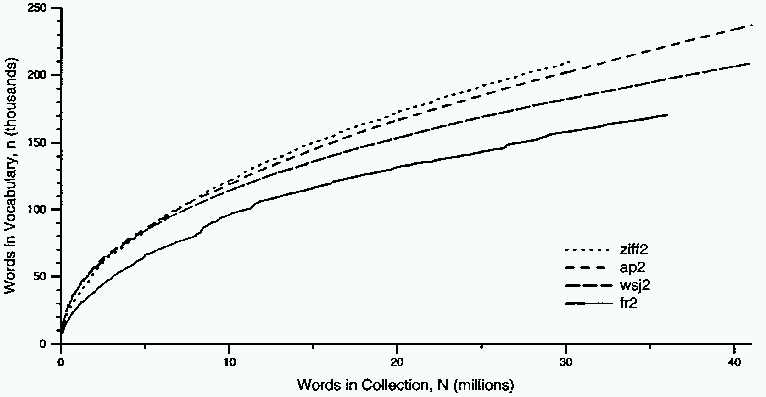 Explanation for Heaps’ Law
Can be derived from Zipf’s law by assuming documents are generated by randomly sampling words from a Zipfian distribution.
Consequences for Heaps’ Law
Heaps' law means that as more instance text is gathered, there will be diminishing returns in terms of discovery of the full vocabulary from which the distinct terms are drawn.
Heaps' law also applies to situations in which the "vocabulary" is just some set of distinct types which are attributes of some collection of objects. For example, the objects could be people, and the types could be country of origin of the person. If persons are selected randomly (that is, we are not selecting based on country of origin), then Heaps' law says we will quickly have representatives from most countries (in proportion to their population) but it will become increasingly difficult to cover the entire set of countries by continuing this method of sampling. Heaps' law has been observed also in single-cell transcriptomes[4] considering genes as the distinct objects in the "vocabulary".
Consequences of Zipf for IR
There are always a few very frequent tokens that are not good discriminators.
Called “stop words” in IR
Usually correspond to linguistic notion of  “closed-class” words
English examples: to, from, on, and, the, ...
Grammatical classes that don’t take on new members.
There are always a large number of tokens that occur once and can mess up algorithms.
Medium frequency words most descriptive
Text Metadata
Information about a document that may not be a part of the document itself (data about data).
Descriptive metadata is external to the meaning of the document:
Author
Title
Source (book, magazine, newspaper, journal)
Date
ISBN
Publisher
Length
Metadata (cont)
Semantic metadata concerns the content:
Abstract
Keywords
Subject Codes 
Library of Congress
Dewey Decimal
UMLS (Unified Medical Language System)
Subject terms may come from specific ontologies (hierarchical taxonomies of standardized semantic terms).
Web Metadata
META tag in HTML
<META NAME=“keywords”                 CONTENT=“pets, cats, dogs”>
META “HTTP-EQUIV” attribute allows server or browser to access information:
<META HTTP-EQUIV=“expires”                           CONTENT=“Tue, 01 Jan 02”>
<META HTTP-EQUIV=“creation-date”                         CONTENT=“23-Sep-01”>
Markup Languages
Language used to annotate documents with “tags” that indicate layout or semantic information.
Most document languages (Word, RTF, Latex, HTML) primarily define layout.
History of Generalized Markup Languages:
Standard
eXtensible
GML(1969)
SGML (1985)
XML (1998)
HTML (1993)
HyperText
Markup Languages
More about this later when we talk about the semantic web
Text as queries
Text is a natural query model.
Discuss this next.
Lemmatization vs stemming
In general, lemmatization offers better precision than stemming, but at the expense of recall.
Stemming and lemmatization are effective techniques to expand recall 
lemmatization gives up some  recall to increase precision. 
But both techniques can feel like crude instruments, but Google uses them
Lemmatization and stemming are special cases of normalization. They identify a canonical representative for a set of related word forms. The entire process is often called normalization
Some use lemmatization to refer to both
Text - Summary
Perform lexical analysis - processing text into tokens or terms
Many issues: normalization, lemmatization
Most language dependent
Languages on the internet
Stemming reduces the number of tokens
Porter stemmer most common
Lemmatization reduces the number of tokes
Can operate on stimms 
can include stemming
Stop words removed to improve performance
Can be omitted 
Lucene Analyzers perform tokenization
Many tokenizers available (Python)
What remains are terms to be indexed
Text has power law distribution (Zipf)
Words with resolving power in the middle and tail of the distribution
Heap/s law shows how vocab growth tapers off
Text as metadata and queries
https://odu.zoom.us/my/fanchyna?pwd=M0d4V0YwRkF2aTJEQnZVTTR1ZUllZz09
Password: 23529